Unsupervised Learning:Clustering (K-means and other algos)
CS771: Introduction to Machine Learning
Piyush Rai
2
Unsupervised Learning
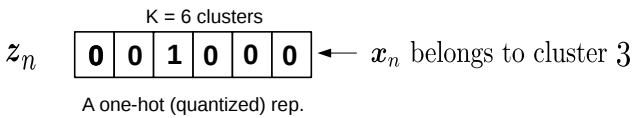 Assuming each input belongs deterministically to a single cluster
In some cases, we may not know the right number of clusters in the data and may want to learn that (technique exists for doing this but beyond the scope)
3
Clustering
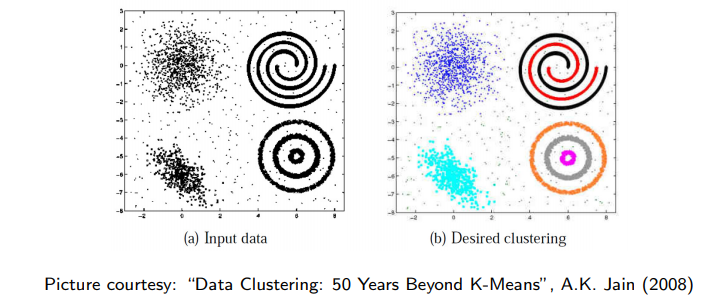 4
Similarity can be Subjective
Clustering only looks at similarities b/w inputs, since no labels are given           

Without labels, similarity can be hard to define






Thus using the right distance/similarity is very important in clustering

In some sense, related to asking: “Clustering based on what”?
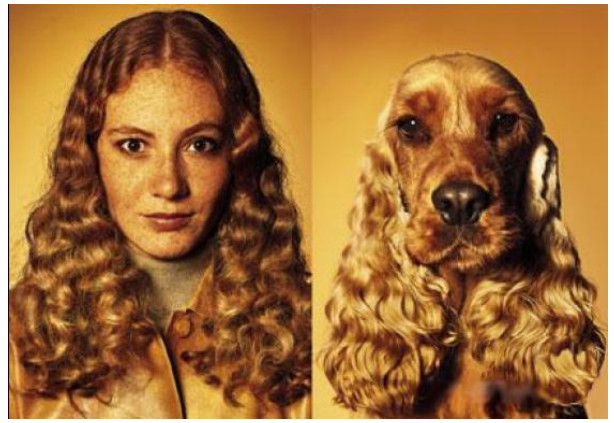 Picture courtesy: http://www.guy-sports.com/humor/videos/powerpoint presentation dogs.htm
5
Clustering: Some Examples
Document/Image/Webpage Clustering           
Image Segmentation (clustering pixels)






Clustering web-search results
Clustering (people) nodes in (social) networks/graphs
.. and many more..
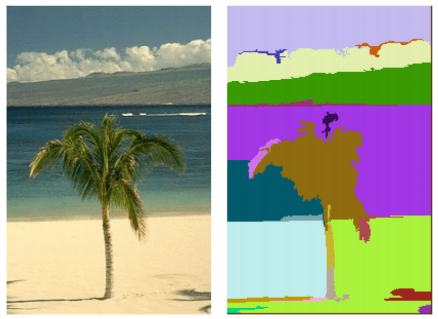 Picture courtesy: http://people.cs.uchicago.edu/∼pff/segment/
6
K-means Clustering
Based on the following two steps (applied in alternating fashion until not converged)


Assign each input to the current closest mean


Recompute (update) the means


At the very beginning, the means needs to be 
  initialized (at random locations or using other schemes that we will see later)
7
K-means Clustering
Similar to LwP but in LwP the labels are known so the means can be computed in a single step without iterating multiple times
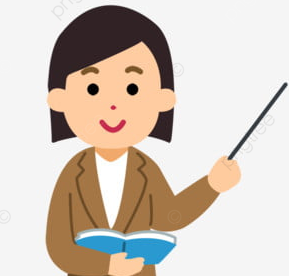 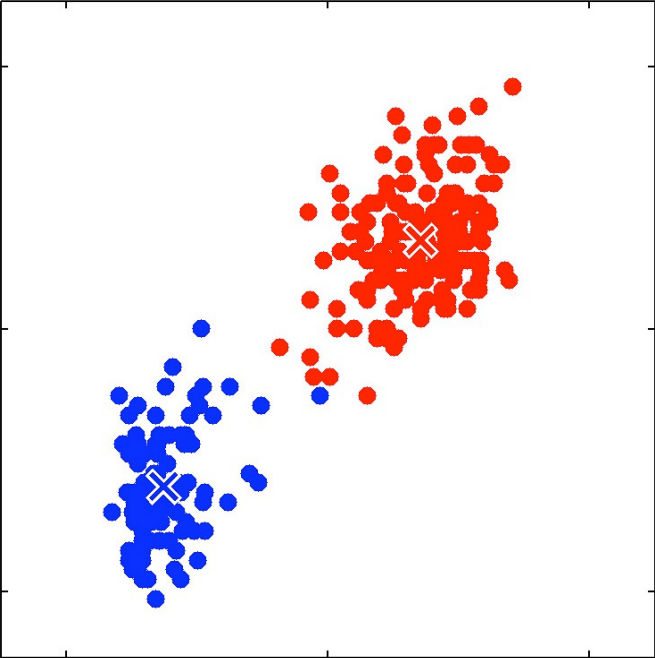 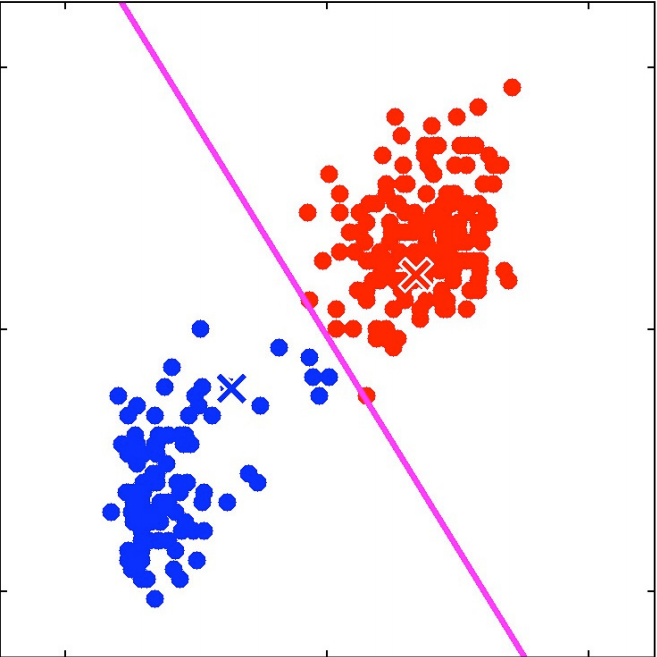 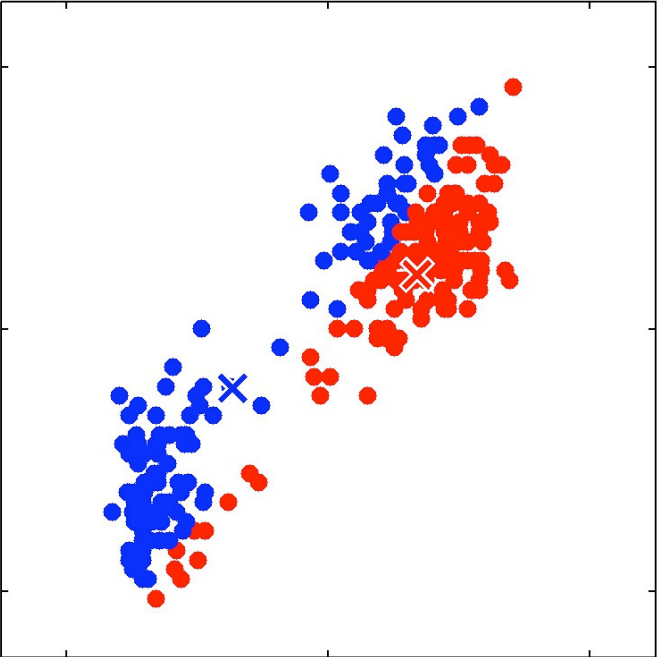 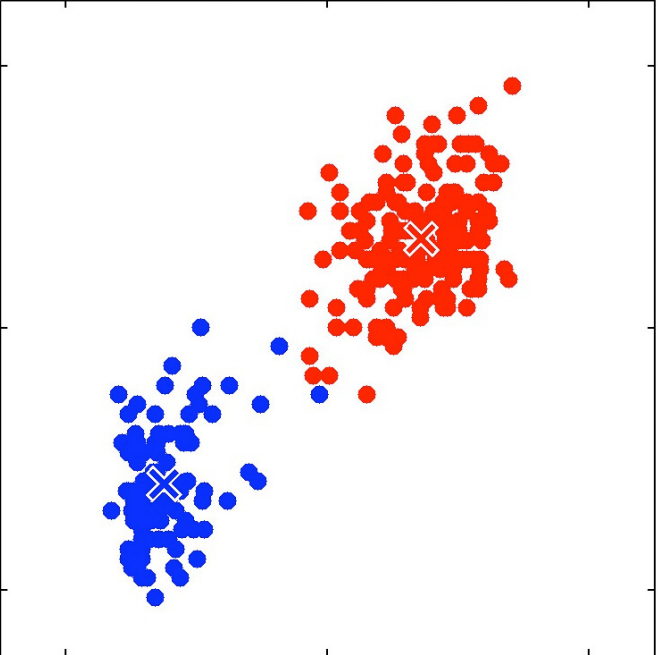 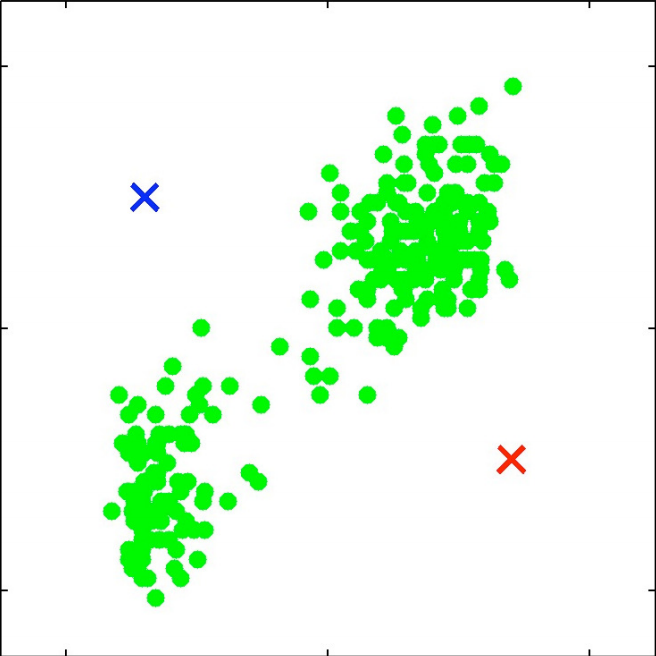 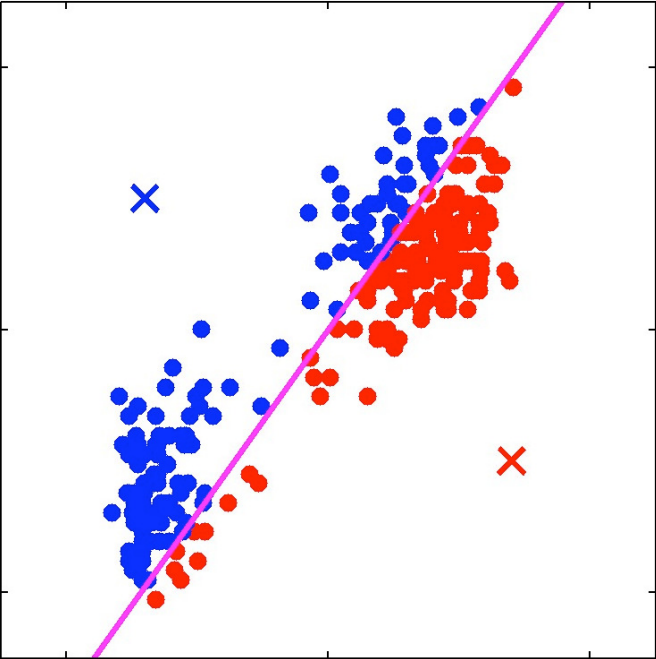 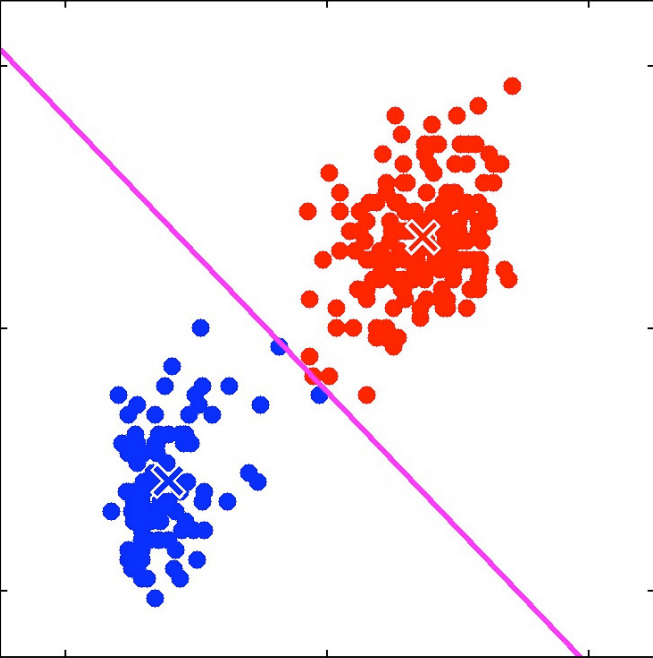 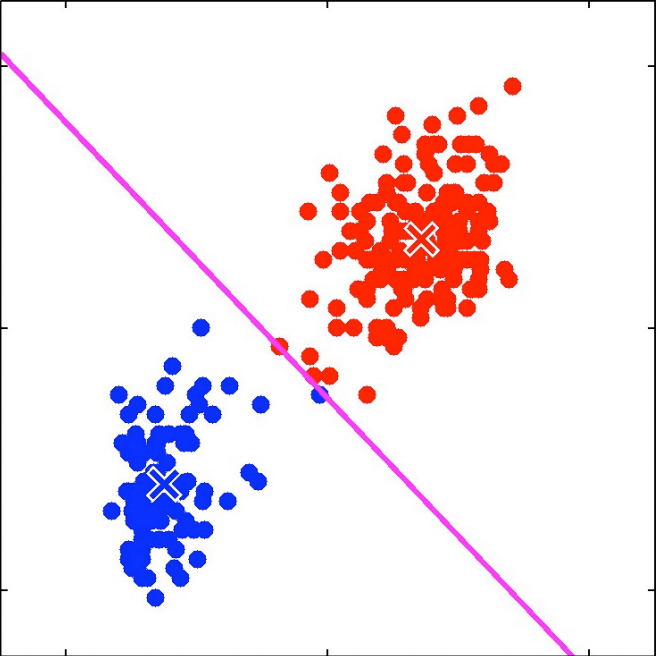 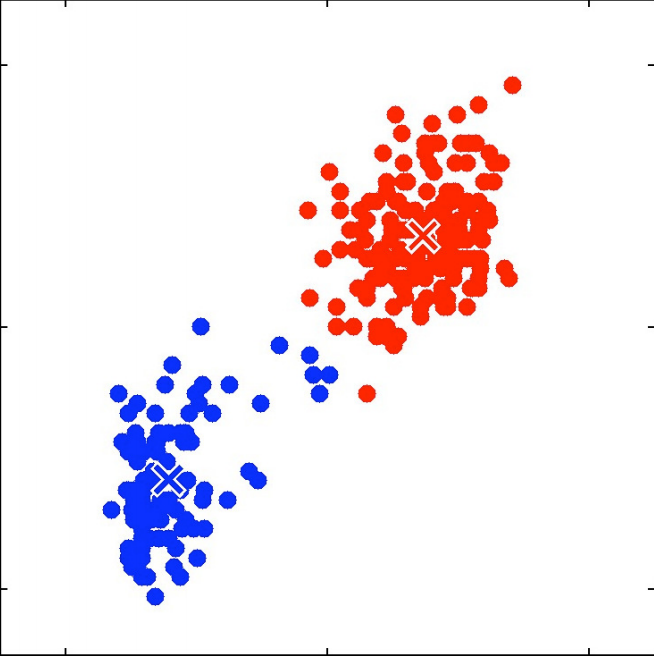 8
K-means (a.k.a. Lloyd’s) Algorithm: Formally
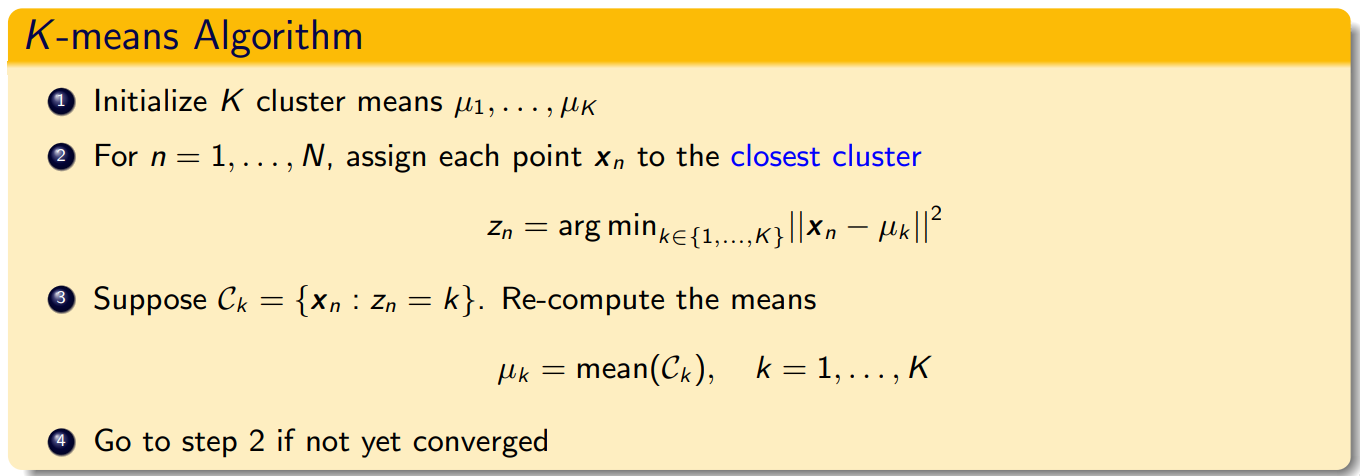 Can be fixed by modeling each cluster by a probability distribution, such as Gaussian (e.g., Gaussian Mixture Model; will see later)
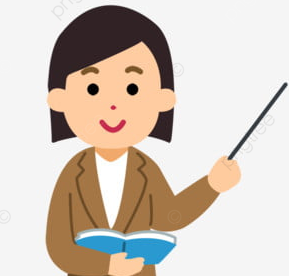 9
What Loss Function is K-means Optimizing?
K
D
X
Z
K
N
10
K-means Loss: Several Forms, Same Meaning!
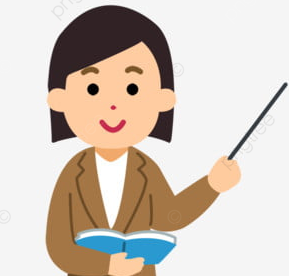 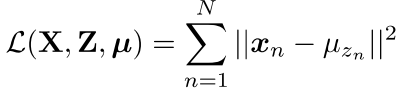 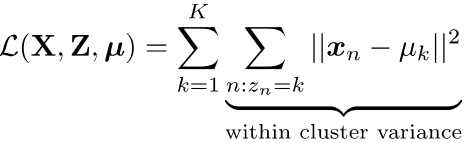 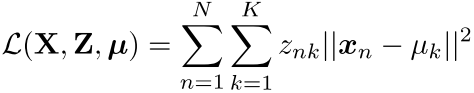 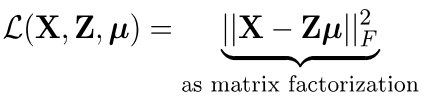 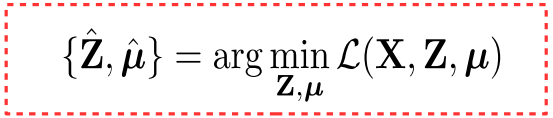 11
Optimizing the K-means Loss Function
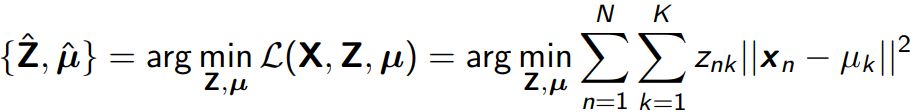 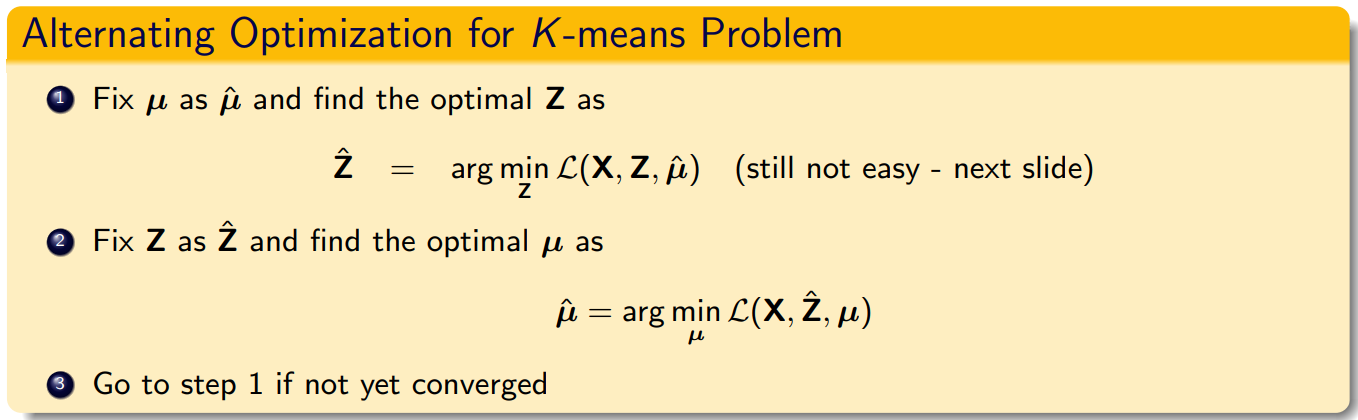 12
Solving for Z
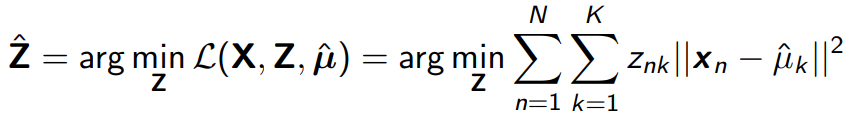 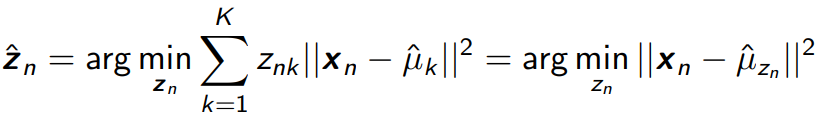 13
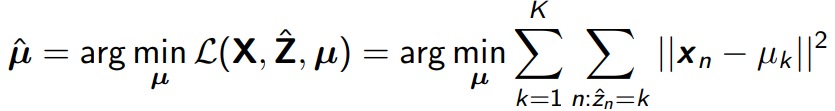 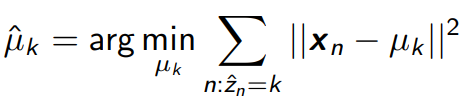 14
Convergence of K-means algorithm
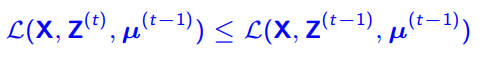 because
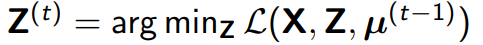 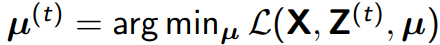 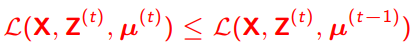 because
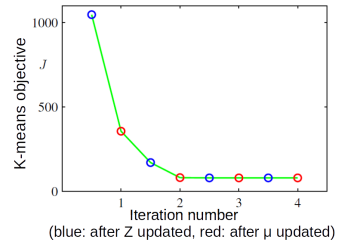 15
K-means: Choosing K
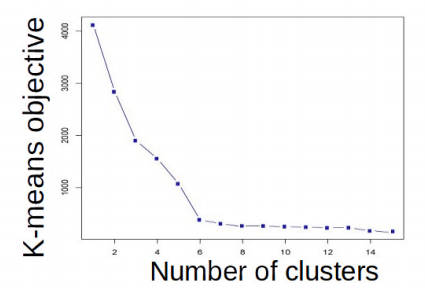 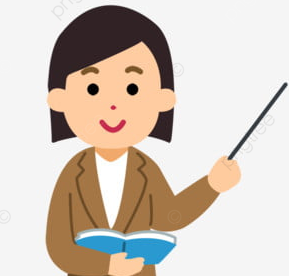 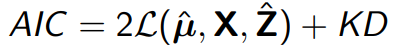 16
K-means++
Desired clustering
Poor initialization: bad clustering
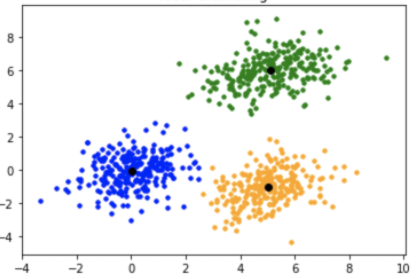 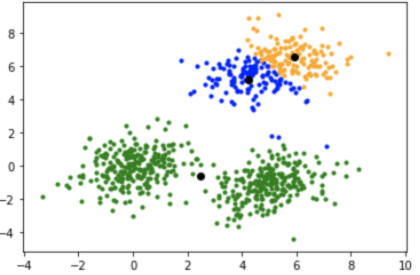 17
K-means++
Thus farthest points are most likely to be selected as cluster means
18
K-means: Hard vs Soft Clustering
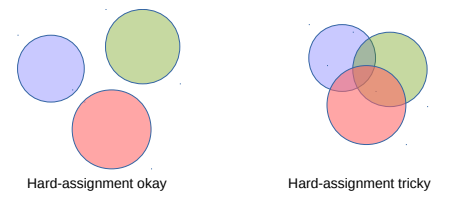 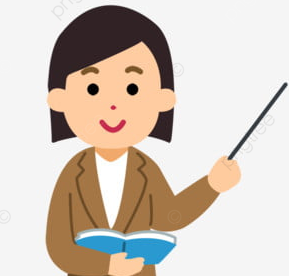 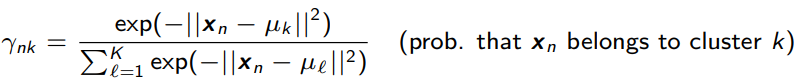 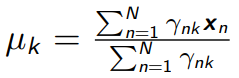 19
K-means: Decision Boundaries and Cluster Sizes/Shapes
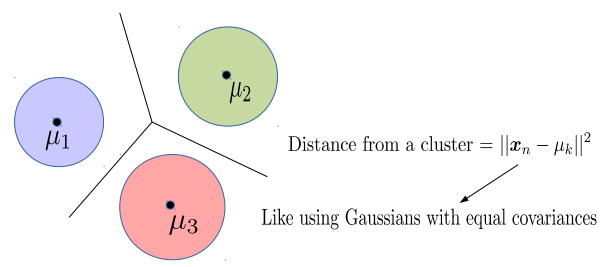 Reason: Use of Euclidean distances
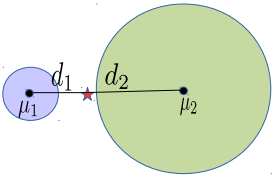 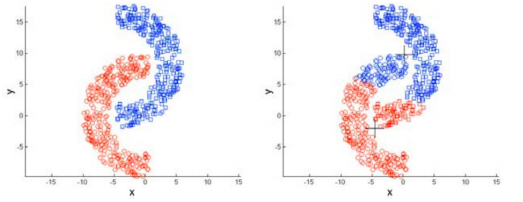 20
Kernel K-means
Helps learn non-spherical clusters and nonlinear cluster boundaries
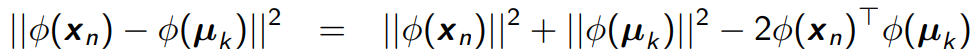 Can also used landmarks or kernel random features idea to get new features and run standard k-means on those
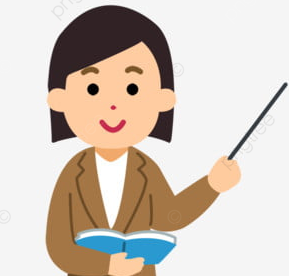 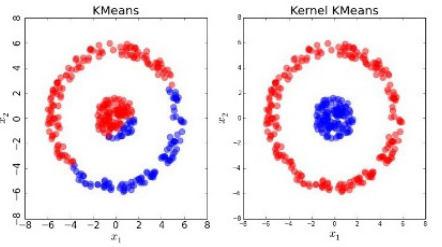 *Clustering with Bregman Divergences (Banerjee et al, 2005)
21
Hierarchical Clustering
Similarity between two clusters (or two set of points) is needed in HC algos (e.g., this can be average pairwise similarity between the inputs in the two clusters)
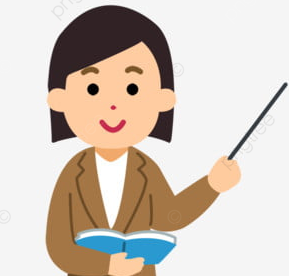 Can be done in two ways: Agglomerative or Divisive








Agglomerative is more popular and simpler than divisive (the latter usually needs complicated heuristics to decide cluster splitting). 
Neither uses any loss function
Agglomerative: Start with each point being in a singleton cluster
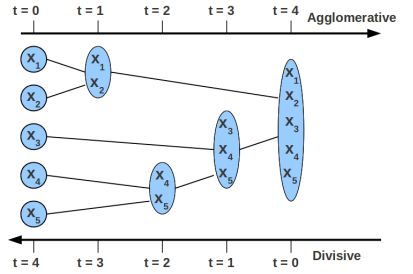 Keep recursing until the desired number of clusters found
At each step, greedily merge two most “similar” sub-clusters
At each step, break a cluster into (at least) two smaller homogeneous sub-clusters
Stop when there is a single cluster containing all the points
Divisive: Start with all points being in a single cluster
Learns a dendrogram-like structure with inputs at the leaf nodes. Can then choose how many clusters we want
Tricky because no labels (unlike Decision Trees)
22
Clustering vs Classification
23
Clustering can help supervised learning, too
Often “difficult” sup. learning problems can be seen as mixture of simpler models
Example: Nonlinear regression or nonlinear classification as mixture of linear models





Don’t know which point should be modeled by which linear model ⇒ Clustering
Can therefore solve such problems as follows
Initialize each linear model somehow (maybe randomly)
Cluster the data by assigning each point to its “closest” linear model (one that gives lower error)
(Re-)Learn a linear model for each cluster’s data. Go to step 2 if not converged.
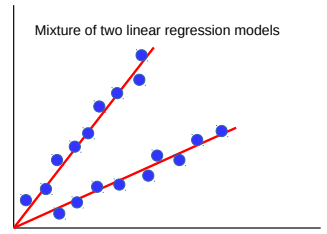 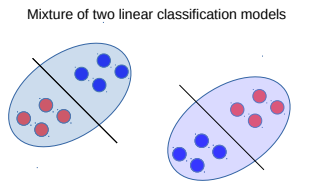 Such an approach is also an example of divide and conquer and is also known as “mixture of experts” (will see it more formally when we discuss latent variable models)
24
Evaluating Clustering Algorithms
25
Evaluating Clustering Algorithms
Purity: Looks at how many points in each cluster belong to the majority class in that cluster




Rand Index (RI): Can also look at what fractions of pairs of points with same (resp. different) label are assigned to same (resp. different) cluster
Sum and divide by total number of points
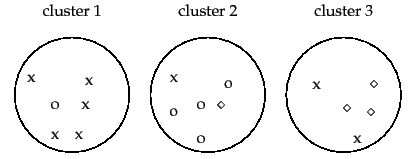 3 classes  (x, o ,   , assuming known ground truth labels)
5
4
3
Close to 0 for bad clustering, 1 for perfect clustering
Also a bad metric if number of clusters is very large – each cluster will be kind of pure anyway
True Positive: No. of pairs with same true label and same cluster
True Negative: No. of pairs with diff true label and diff clusters
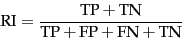 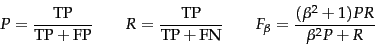 False Negative: No. of pairs with same true label and diff cluster
False Positive: No. of pairs with diff true label and same cluster
Recall
Precision
26
Overlapping Clustering
Kind of unsupervised version of multi-label classification (just like standard clustering is like unsupervised multi-class classification)
Example: Clustering people based on the interests they may have (a person may have multiple interests; thus may belong to more than one cluster simultaneously)
*An extended version of the k-means method for overlapping clustering (Cleuziou, 2008); Non-exhaustive, Overlapping k-means (Whang et al, 2015)